О приоритетных задачах реализации 
государственной молодежной политики на 2021 год
29 января 2021 года
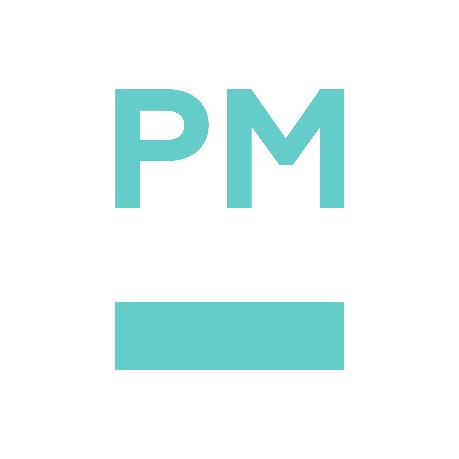 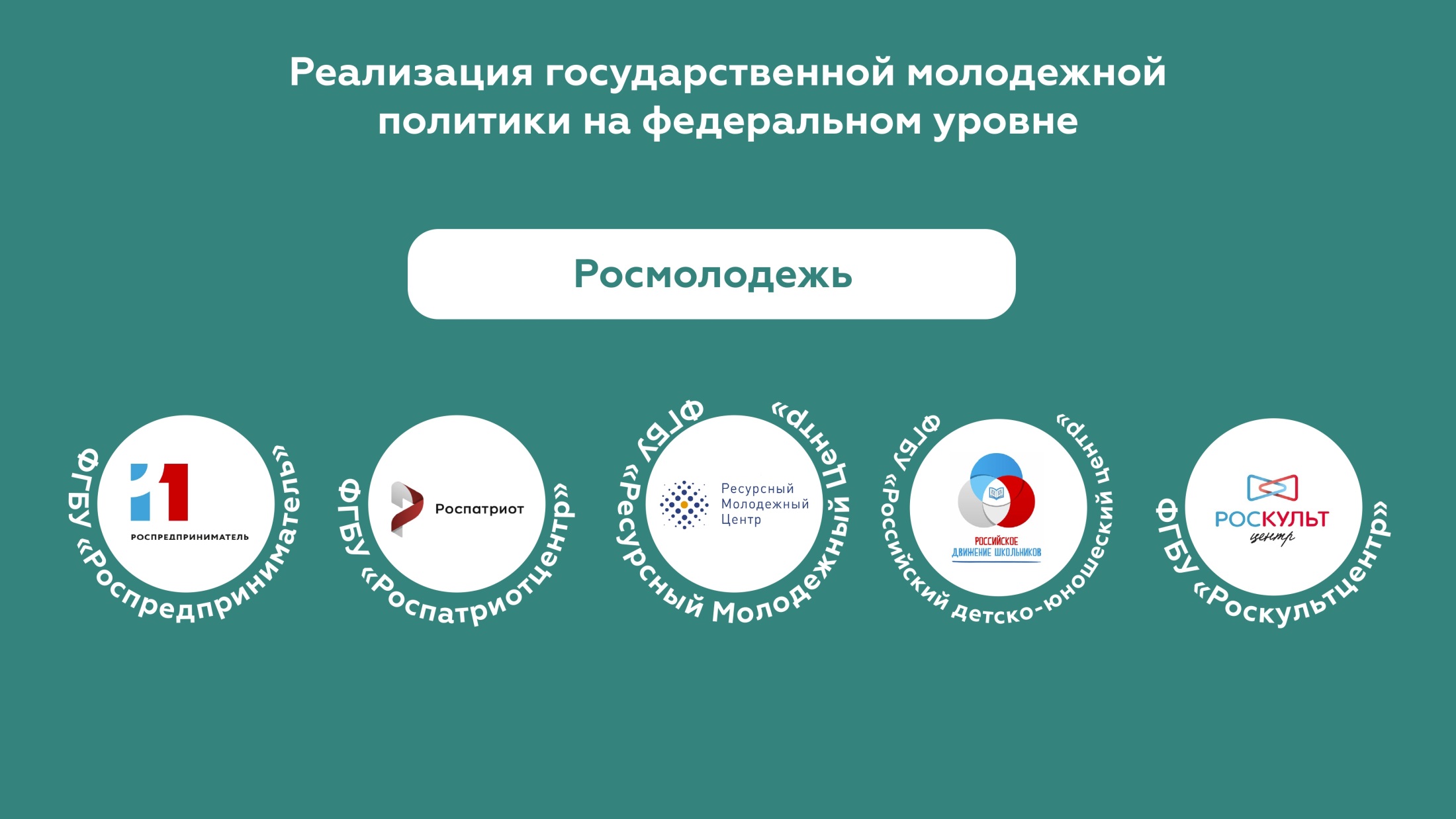 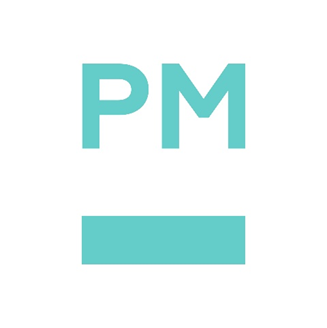 Форумная кампания
«Традиционно пройдут всероссийские форумы и окружные площадки в каждом федеральном округе, а также региональные форумы».
«Формат проведения зависит от эпидемиологической обстановки в местах проведения, но уже можно сказать, что понятный для всех смешанный онлайн-офлайн формат сохранится».
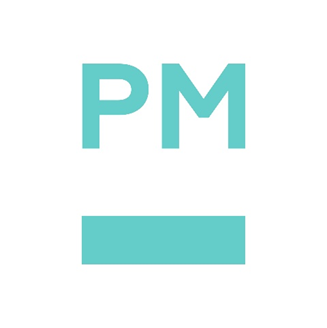 Александр Бугаев
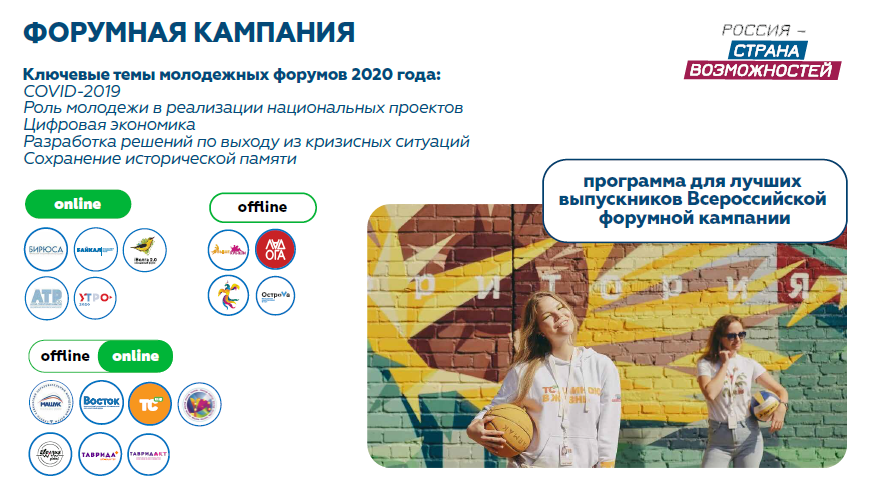 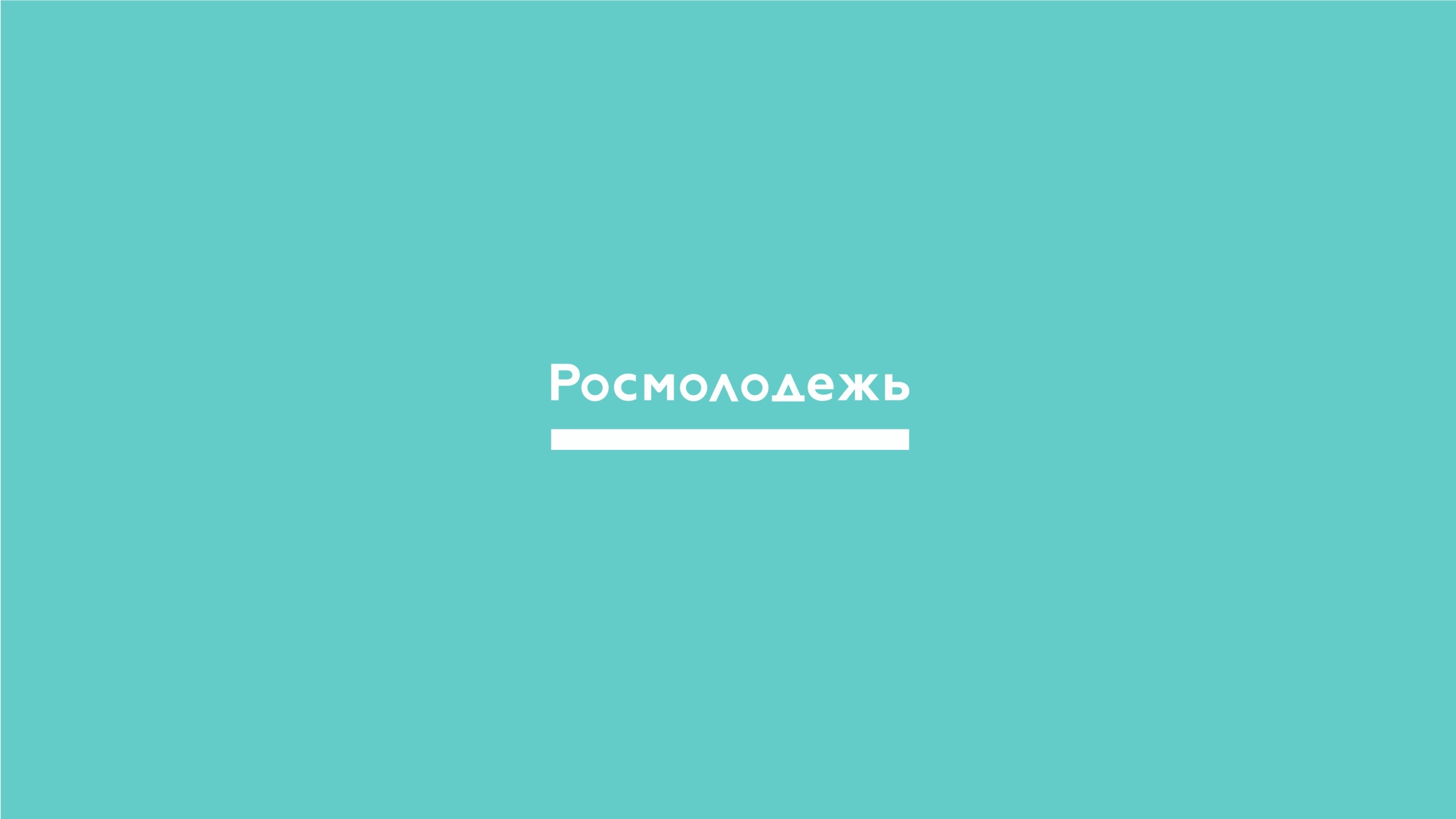 Точки роста и время возможностей
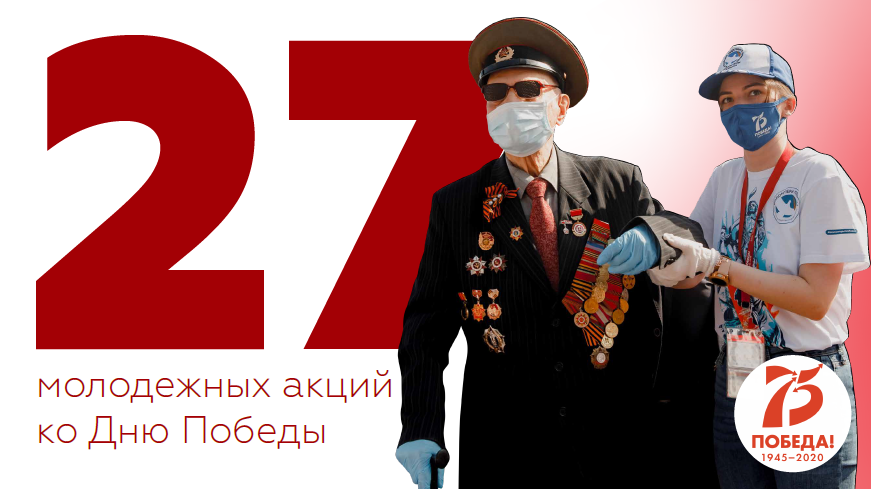 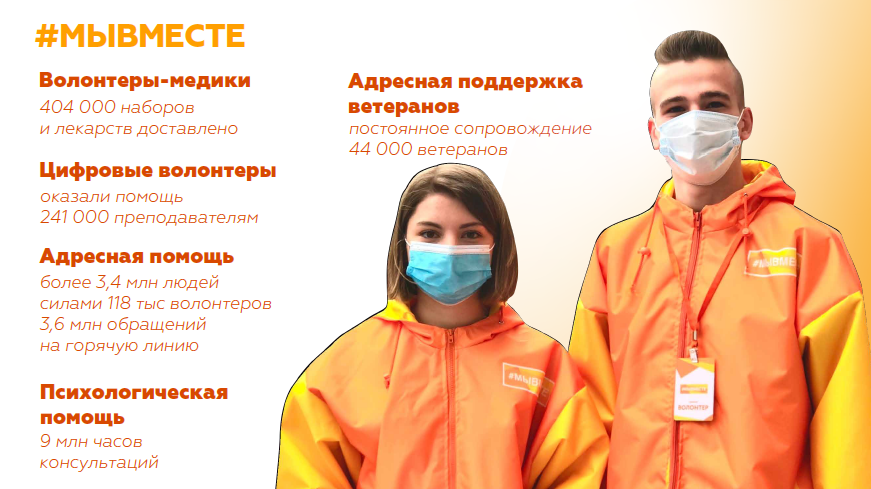 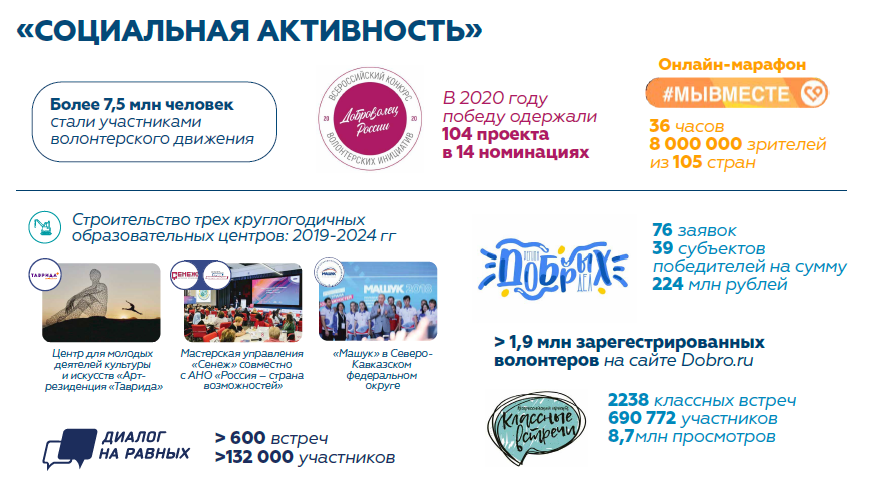 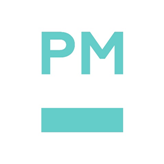 «Грантовый конкурс Росмолодежи сохранит три формата проведения: заочный, очный и онлайн».
«В заочном формате запланировано проведение конкурсов для НКО, вузов и граждан Российской Федерации в первой половине года».
«Очный и онлайн форматы предусмотрены только для физических лиц на конкурсах в рамках форумной кампании в течение всего года».
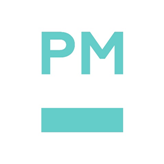 Александр Бугаев
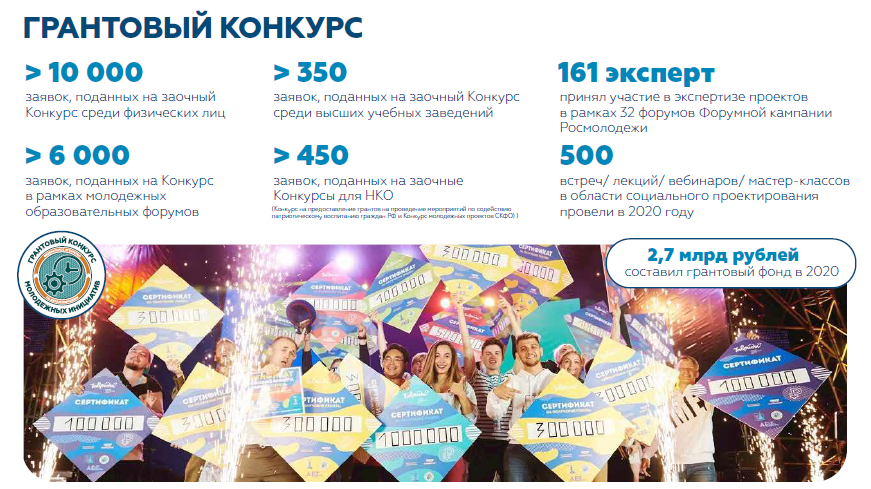 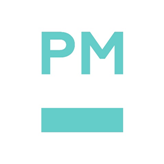 Цифровая безопасность
Александр Бугаев привел в пример ряд проектов грантового конкурса Росмолодежи, которые направлены на обеспечение цифровой безопасности:
«В рамках национального проекта «Культура» мы предоставляем средства на создание социально значимого контента. Реализуются проекты, направленные на то, чтобы научить людей распознавать фейк-ньюз».
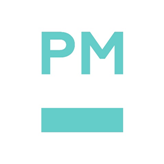 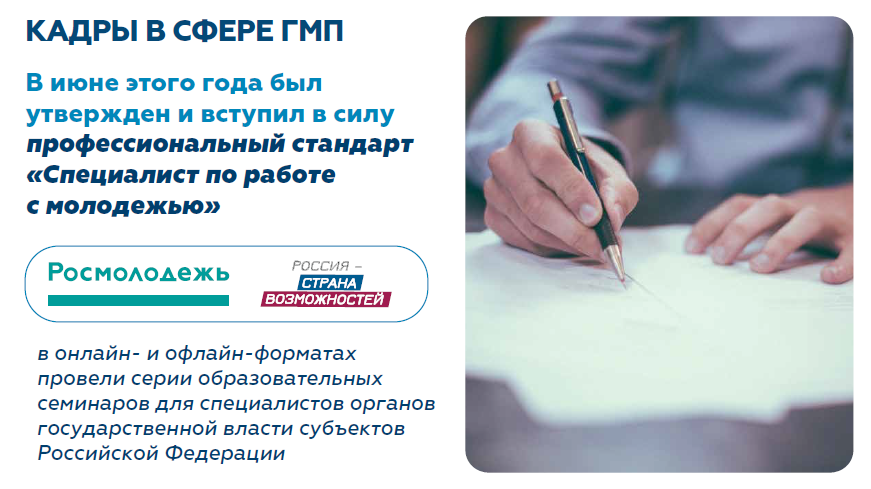 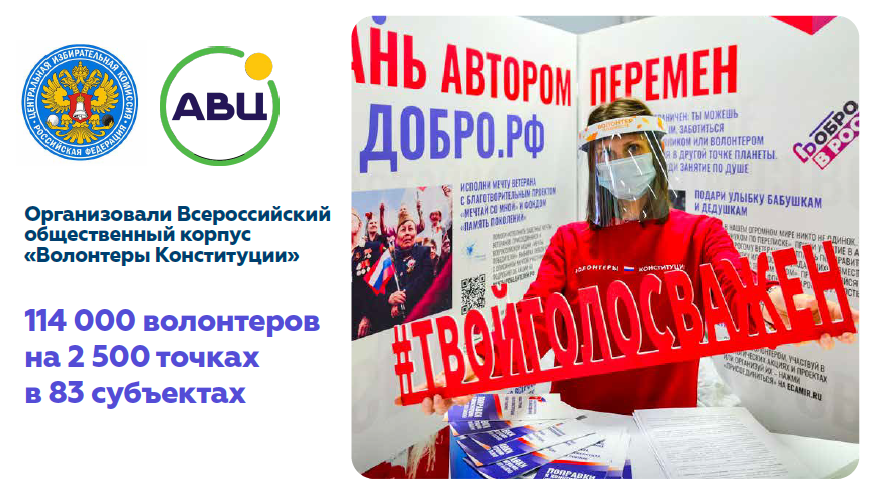 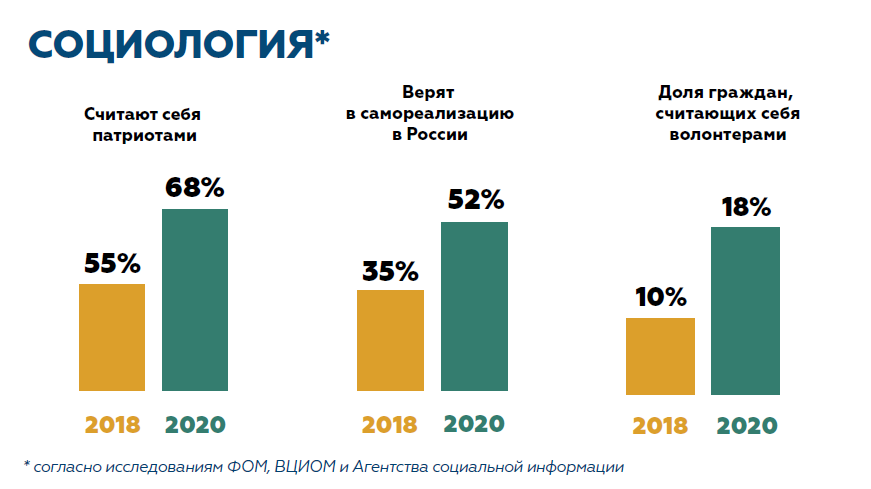 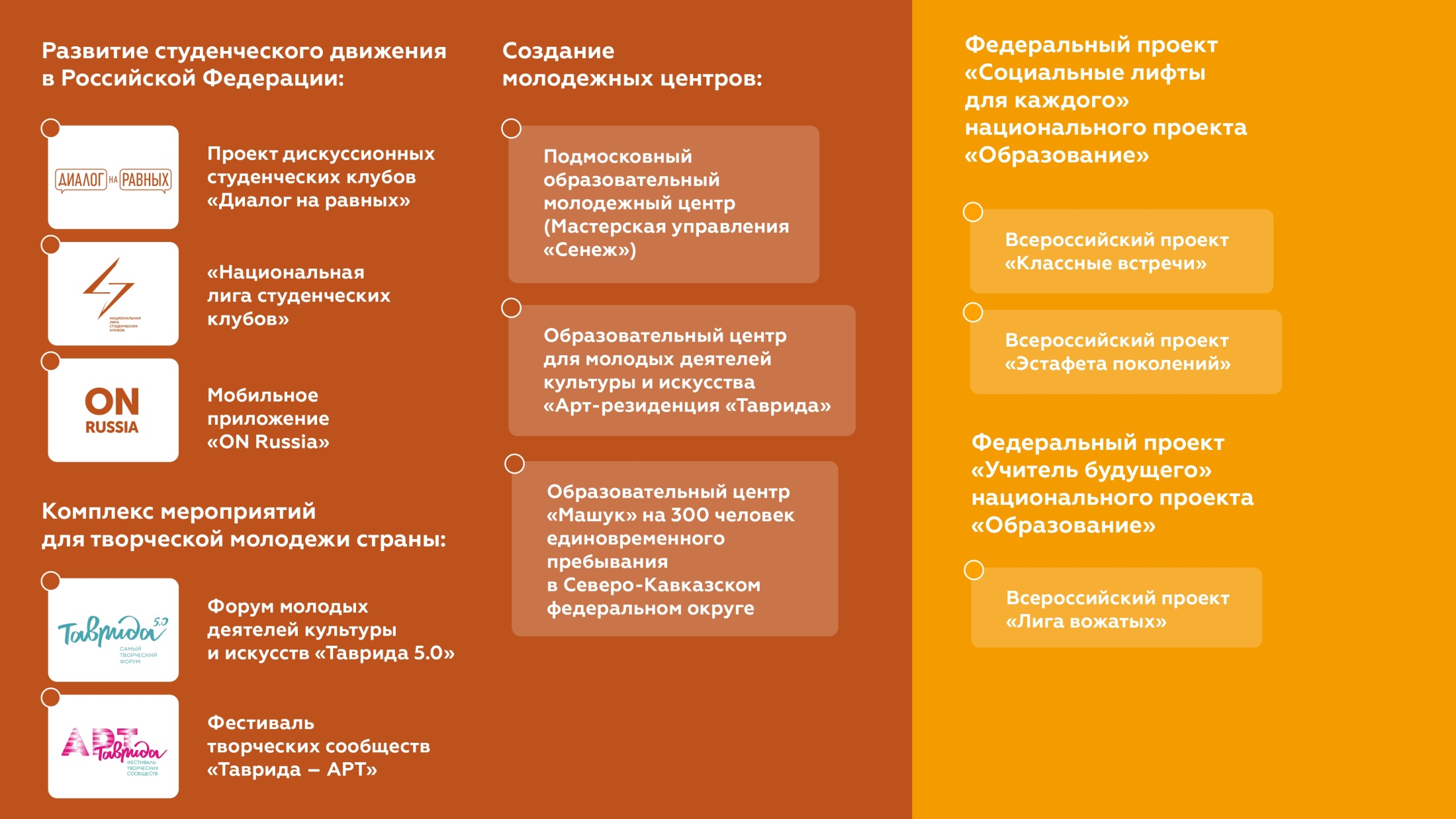 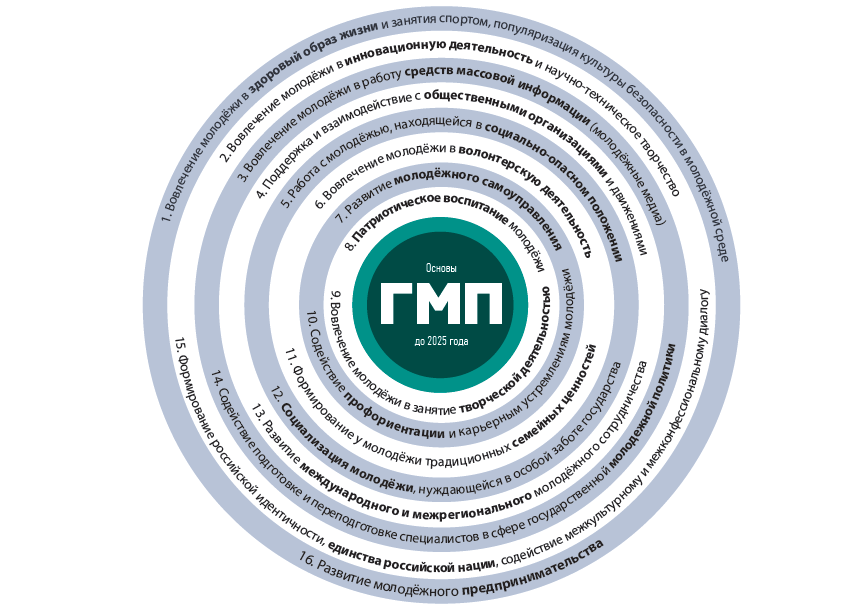 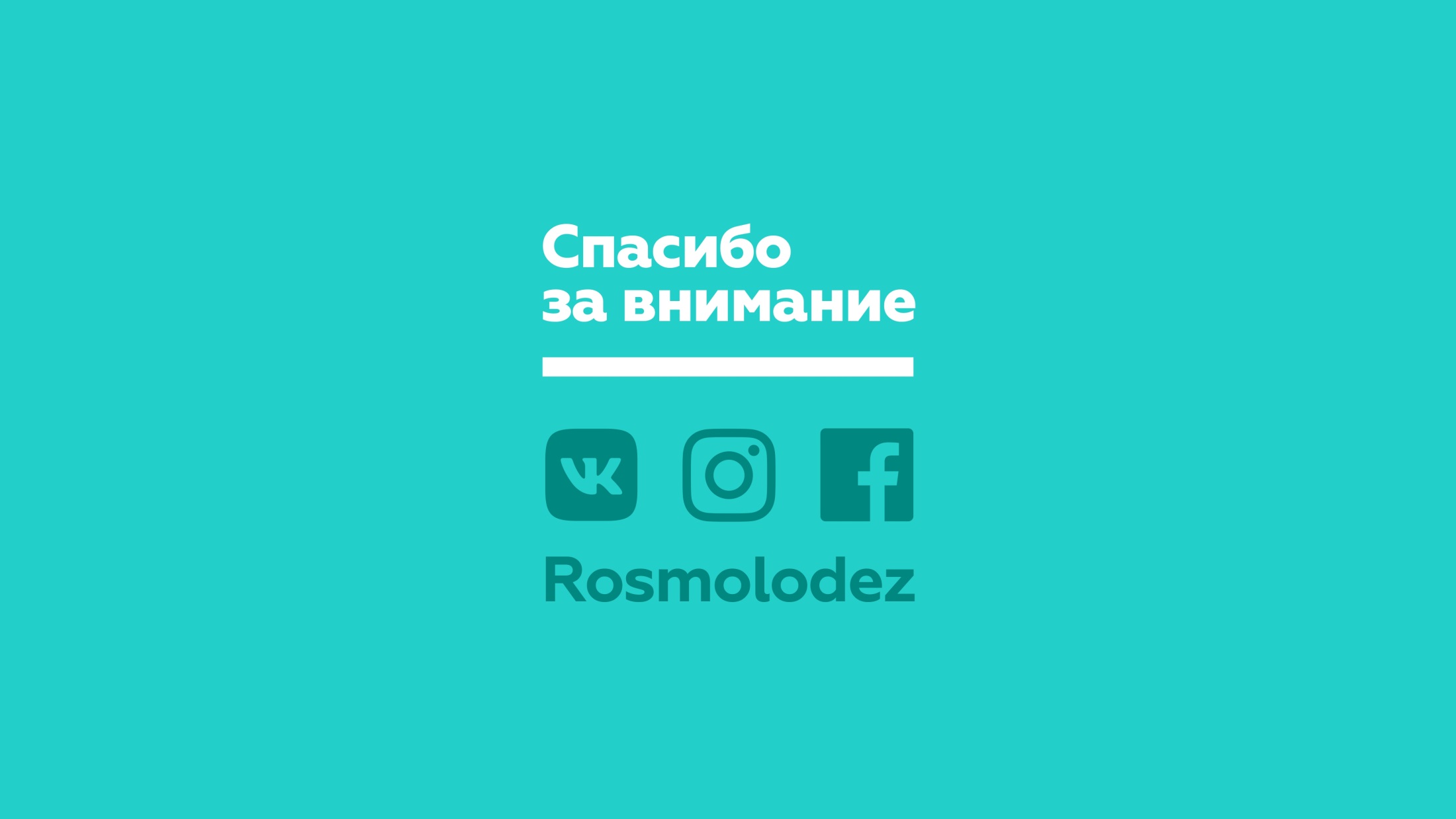